Fig. 2 The hox genes are expressed predominantly in the ectoderm of Saccoglossus, posterior to the collar region ...
Integr Comp Biol, Volume 46, Issue 6, December 2006, Pages 890–901, https://doi.org/10.1093/icb/icl045
The content of this slide may be subject to copyright: please see the slide notes for details.
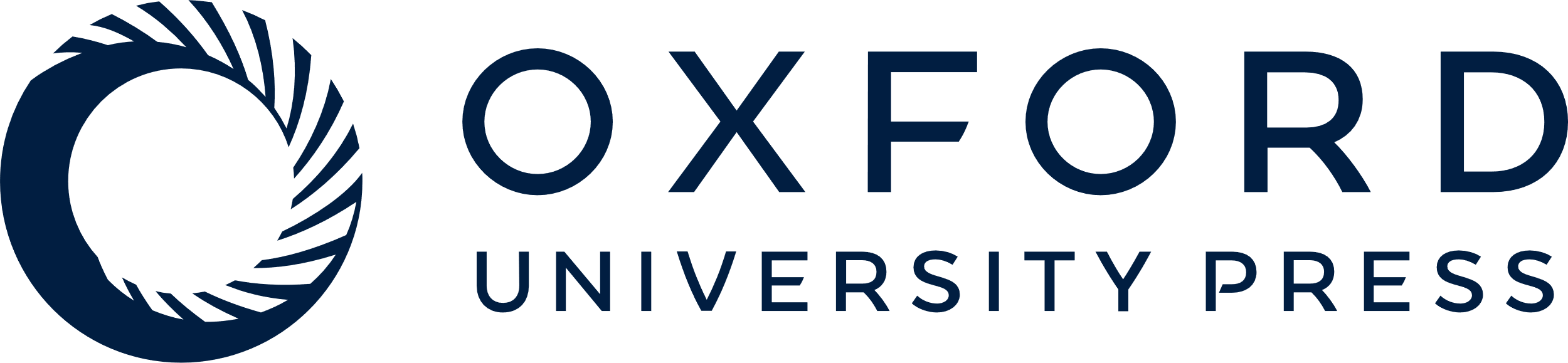 [Speaker Notes: Fig. 2 The hox genes are expressed predominantly in the ectoderm of Saccoglossus, posterior to the collar region unless otherwise noted. At gastrula and prehatching juvenile all panels are saggital optical sections unless stated otherwise. The black arrowheads indicted the position of the ciliated band. (A–C) Expression of hox1. (A) Expression of hox1 in a late gastrula. (B) Expression of hox1 in an unhatched juvenile at Day 3 of development. (C) Expression of hox1 in a hatched juvenile at Day 5 of development (arrow indicates expression in the endoderm just posterior to the gill slit). (D–F) Expression of hox2. (D) Expression of hox2 at the gastrula stage is very faint but occurs in the ectoderm. (E) Expression of hox2 at Day 2 of development. (F) Expression of hox2 at Day 3 of development. (G–I) Expression of hox5. (G) Hox5 expression at gastrula. (H) Day 2 of development frontal optical section. (I) Day 4 of development. (J–L) Expression of hox6. (J) Expression in an early gastrula. (K) Hox6 expression at Day 1.5 of development. L. Expression of hox6 at Day 4 of development. (M–O) Expression of hox7. (M) Expression in late gastrula. (N) Frontal view at Day 2 of development. (O) Expression of hox7 at the prehatching juvenile at Day 4 of development. (P–R) Expression of hox9/10. (P) At early gastrula stages. (Q) Late gastrula frontal section. (R) In prehatching juveniles at Day 4 of development. (S–U) Expression of hox11/13a. (S and T) Hox11/13a is expressed exclusively in the ciliated band in both early and late gastrulae. (U) Expression at prehatching juvenile stages at Day 4. (V–X) Expression of hox11/13b. (V) Ventral view with parasaggital section through the ectoderm at Day 2 of development. (W) Same stage as V, but side view. (X) Expression at Day 4 of development. (Y–α) Expression of hox11/13c. (Y) Expression at late gastrula. (Z) Expression at Day 2 of development. (α) Hox11/13c expressed at Day 4 of development. (β) Expression of hox11/13a in a Day 13 juvenile postanal tail. The panel only shows the most posterior region of the body, posterior to the anus. (γ) Hox11/13c expressed in a late stage juvenile; only the far posterior of the animal including the postanal tail is displayed.


Unless provided in the caption above, the following copyright applies to the content of this slide: © The Author 2006. Published by Oxford University Press on behalf of the Society for Integrative and Comparative Biology. All rights reserved. For permissions please email: journals.permissions@oxfordjournals.org.]